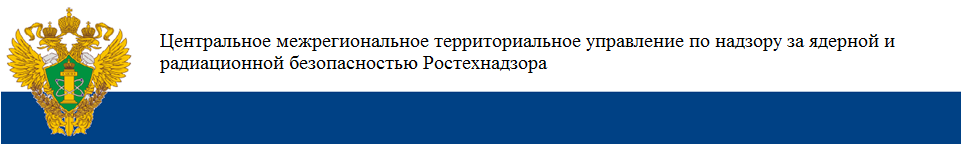 Об итогах работы Центрального МТУ по надзору за ЯРБ Ростехнадзора в части ядерной и радиационной безопасности предприятий топливного цикла, учета и контроля ядерных материалов и физической защитой за первый квартал 2023 года


Ерпылев Кирилл Николаевич
Начальник ОНРД ЯРБ ПТЦ, УК ЯМ и ФЗ Центрального МТУ по надзору за ЯРБ Ростехнадзора
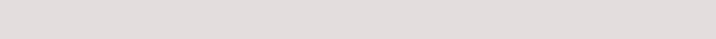 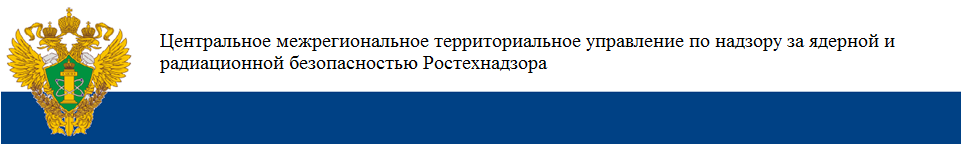 Основные направления деятельности


Организация и проведение плановых и внеплановых проверок

Проведение проверок в режиме постоянного государственного надзора

Участие в нормотворческой деятельности

Участие в оказании государственных услуг (лицензирование деятельности в области использования атомной энергии, выдача работникам ОИАЭ разрешений Ростехнадзора на право ведения работ в области использования атомной энергии)
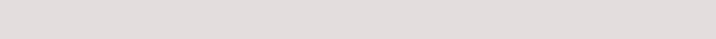 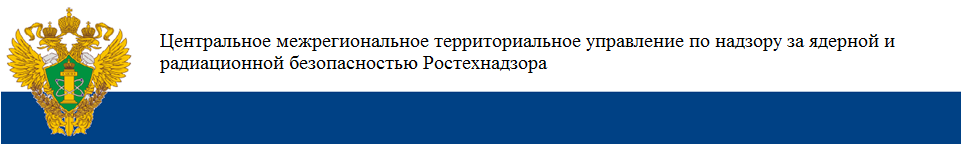 Направления надзора


Надзор за ядерной и радиационной безопасностью предприятий топливного цикла (далее – ЯРБ ПТЦ) и организаций оказывающих услуги предприятиям топливного цикла

Надзор за организациями осуществляющими транспортирование ядерных материалов

Надзор за учетом и контролем ядерных материалов (далее – УК ЯМ)

Надзор за обеспечением физической защиты ядерных установок и пунктов хранения (далее –ФЗ)
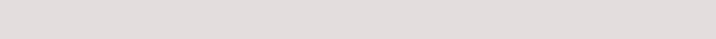 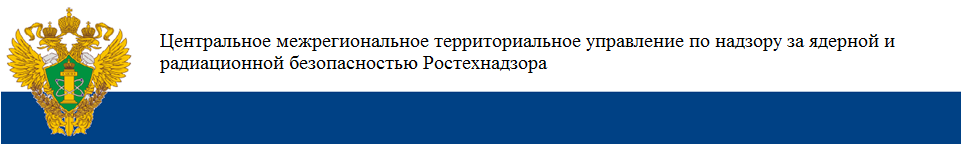 Количество проведенных инспекций по направлениям УК , ФЗ ЯМ и ЯРБ ПТЦ за 1 квартал 2023 года
2022                    2022                     2022

   УиК ЯМ	             ФЗ ЯМ                 ЯРБ ПТЦ
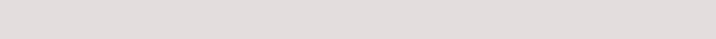 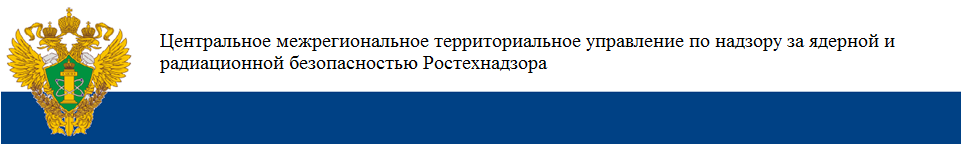 Количество выявленных нарушений по направлениям УК , ФЗ ЯМ и ЯРБ ПТЦ за 1 квартал 2023 года
2022 	                 2022                   2022      

  УиК ЯМ                 ФЗ ЯМ              ЯРБ ПТЦ
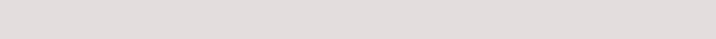 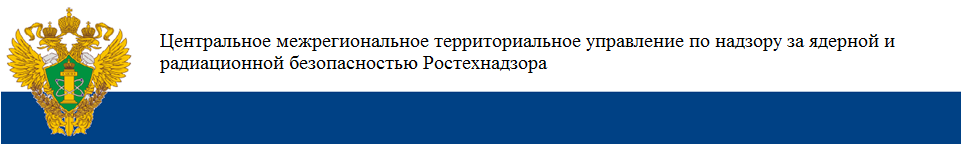 Количество наложенных административных штрафов за 1 квартал 2023 года
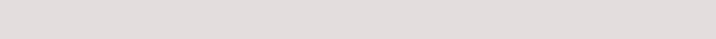 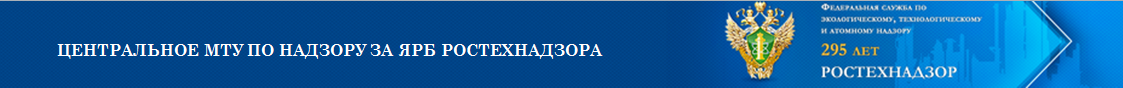 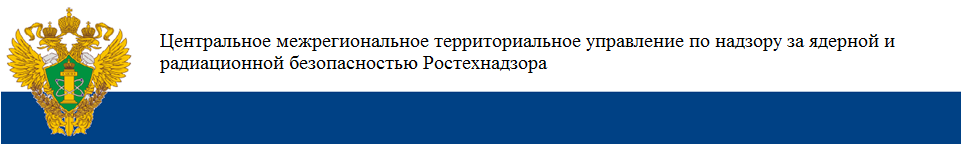 Основные нарушения по УК, выявленные при проведении надзорных мероприятий
Нарушение ведения учетных документов

Нарушение порядка проведения физической инвентаризации

Несвоевременный пересмотр документов (инструкций, положений и т.д.) по учету и контролю

Нарушение порядка обращения с пломбами
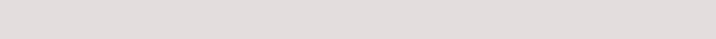 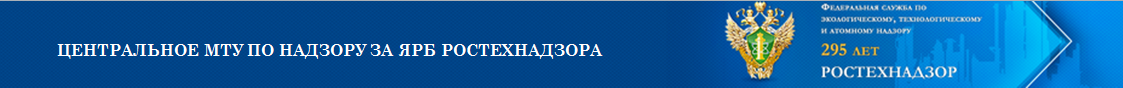 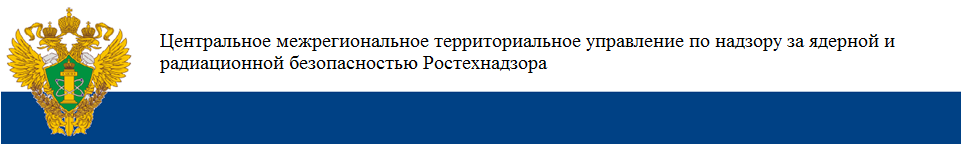 Основные нарушения по ФЗ, выявленные при проведении надзорных мероприятий
несвоевременный пересмотр объектовых документов по ФЗ

несоответствие ИТСФЗ требованиям 646 Постановления.
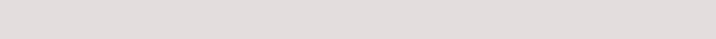 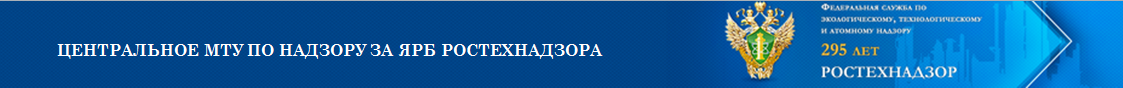 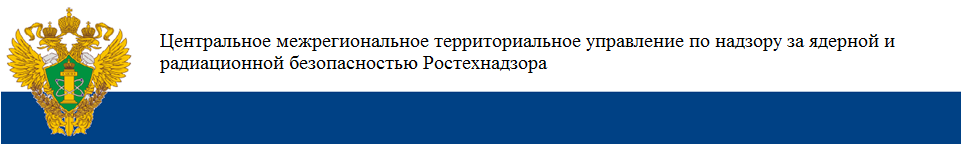 Основные нарушения по ЯРБ ПТЦ, выявленные при проведении надзорных мероприятий
несвоевременный пересмотр объектовых документов по ЯРБ ПТЦ

несоответствие документов реальному состоянию объекта
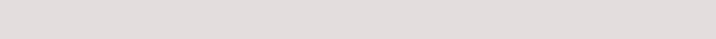 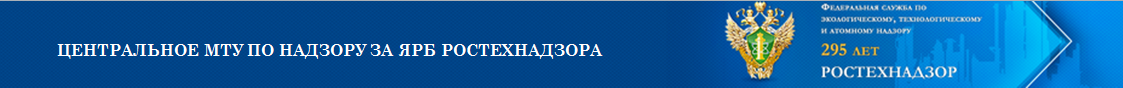 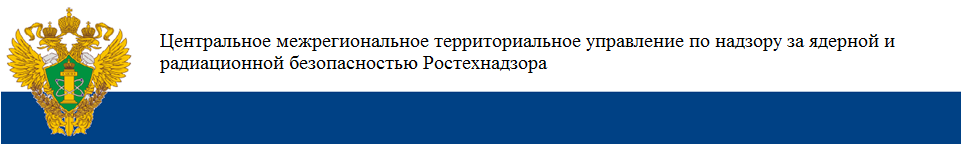 Основные причины нарушений, выявляемых при проведении надзорных мероприятий
Недостаточное кол-во специалистов в подразделениях занимающихся вопросами УК и ФЗ на поднадзорных предприятиях

Неполное понимание специалистами поднадзорных предприятий вопросов, касающихся их должностных обязанностей

Недостаточный контроль со стороны руководства среднего и высшего звена предприятий

Недостаточное финансирование деятельности по УК и ФЗ
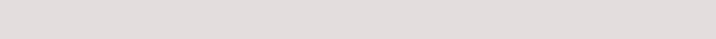 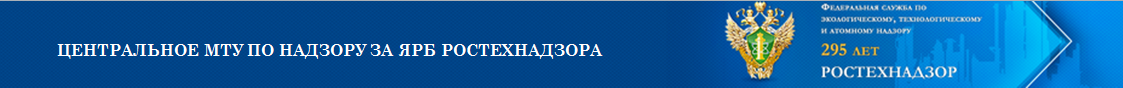 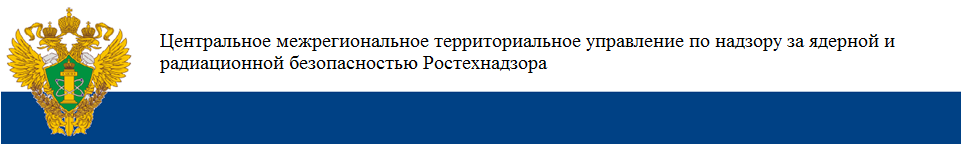 Спасибо за внимание!
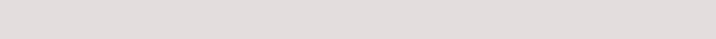